Enquête DE CONJONCTURE ECONOMIQUEFilière Forêt Bois
Semaine du 20/04 au 24/04 2020
340 entreprises répondantes en France
Taille des entreprises
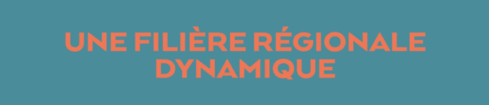 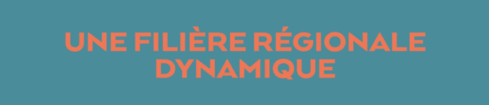 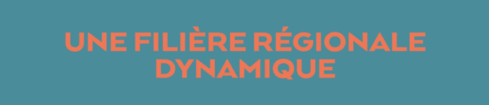 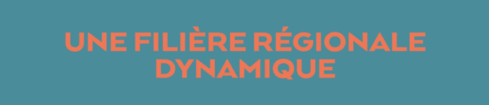 Périmètre géographique de l’activité
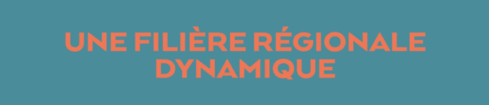 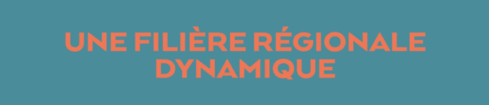 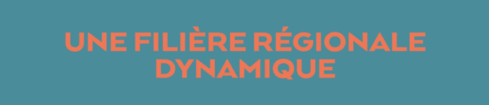 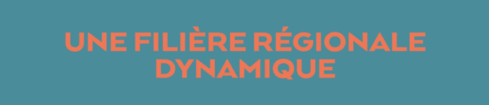 Répartition par REGIONS
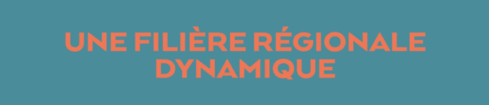 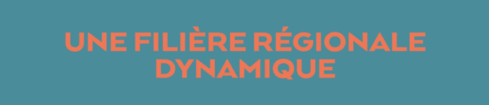 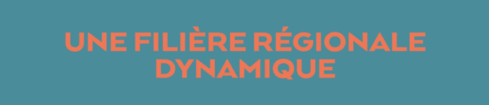 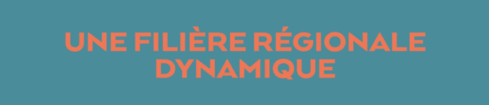 ACTIVITE PRINCIPALE
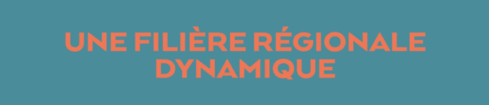 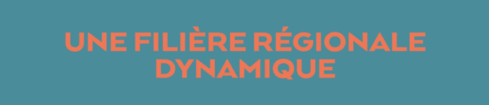 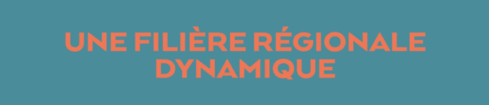 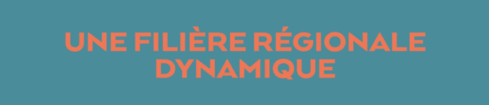 fonctionnement actuel
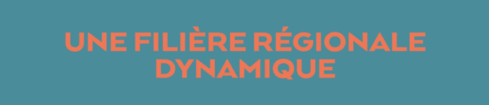 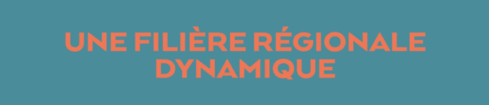 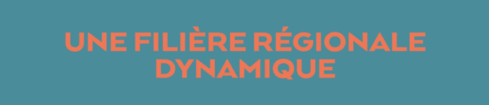 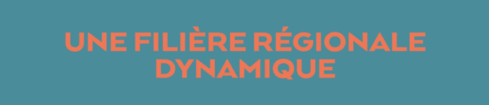 Estimation de l’évolution de son activité de la semaine suivante
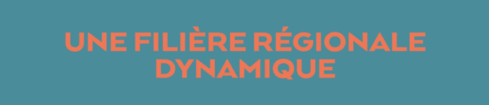 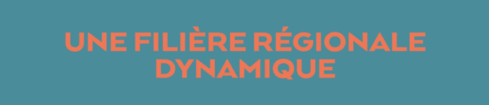 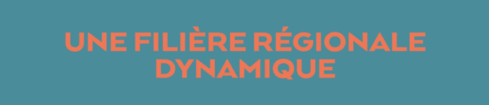 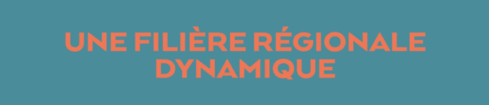 Cette semaine,  personnel en chômage partiel
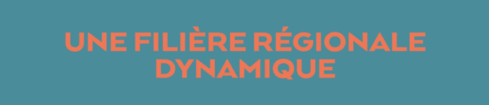 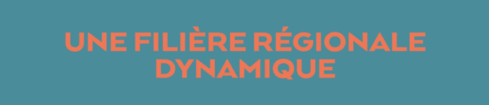 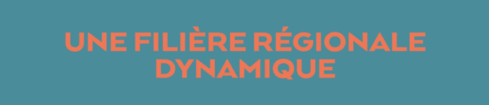 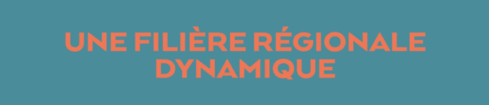 Chantiers Ouverts – base réduite de répondant
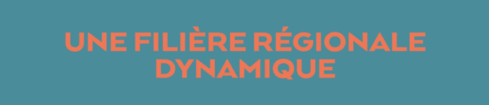 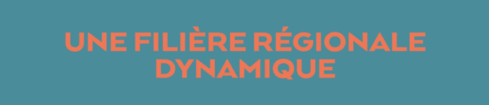 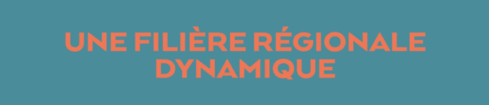 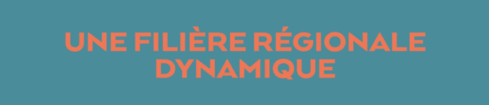 Problèmes DE Trésorerie
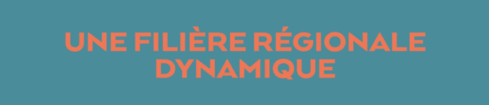 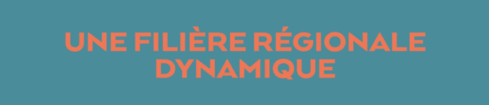 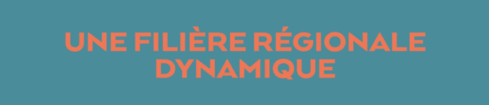 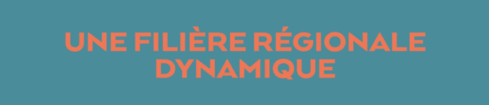 Perte de CA sur le mois d’avril 2020 vs 2019
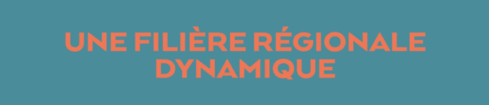 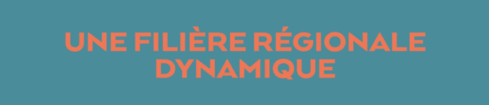 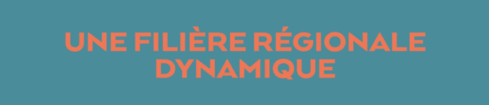 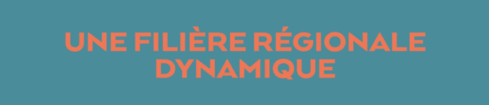 Visibilité du marché
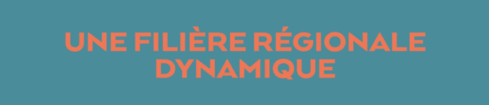 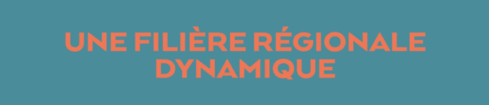 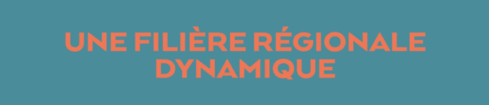 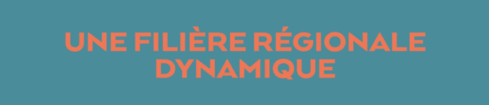 Volume de bois scolyté mobilisable
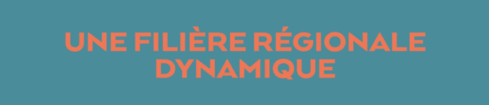 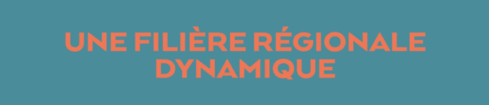 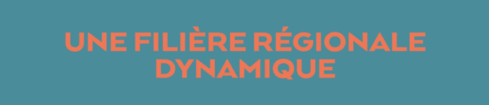 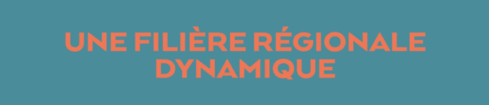 Par secteur d’activité
Plantation / sylviculture / gestion forestière
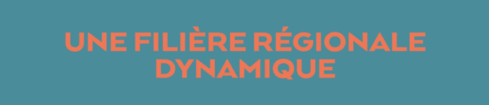 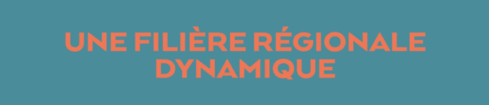 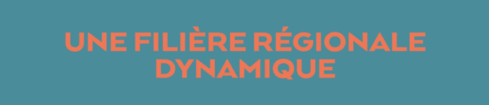 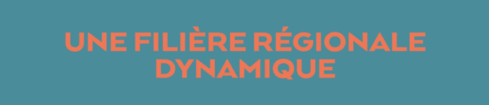 la semaine prochaine
Cette semaine
ETF / TRANSPORT DE GRUME
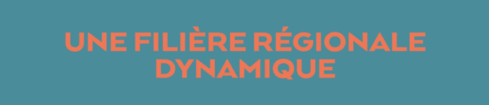 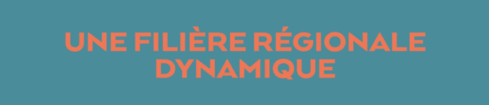 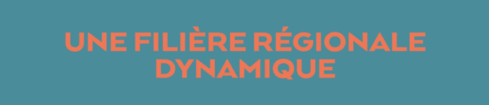 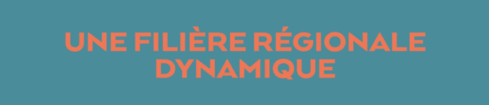 Cette semaine
la semaine prochaine
EXPLOITant FORESTIEr / scieur & scieur
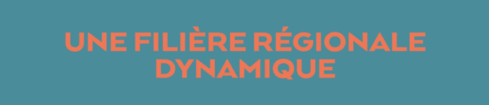 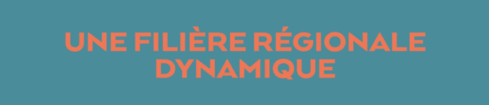 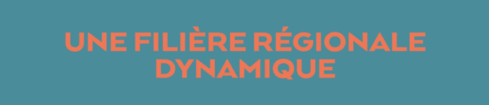 la semaine prochaine
Cette semaine
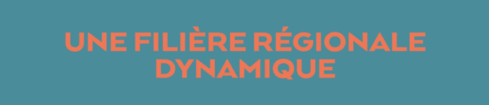 Emballages bois
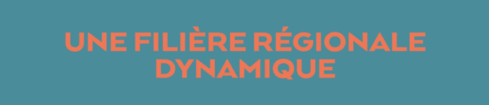 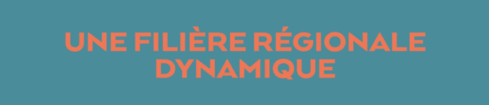 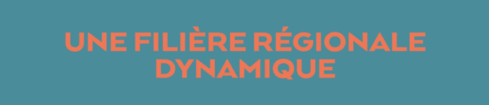 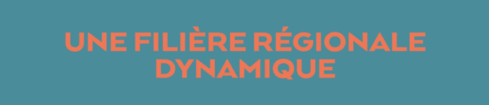 la semaine prochaine
Cette semaine
Bois énergie
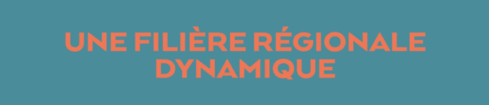 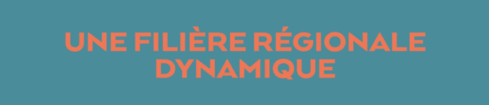 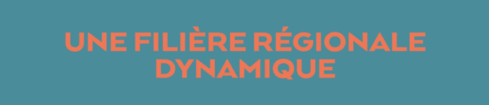 la semaine prochaine
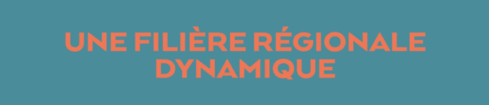 Cette semaine
PAPIER panneaux
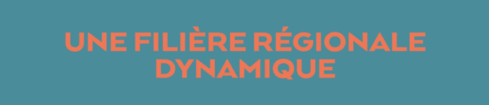 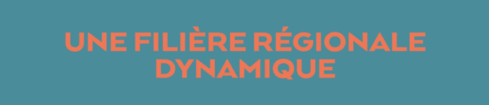 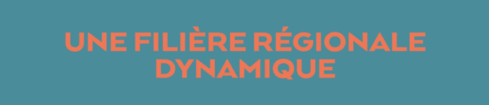 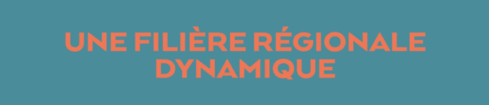 la semaine prochaine
Cette semaine
Menuiserie industrielle
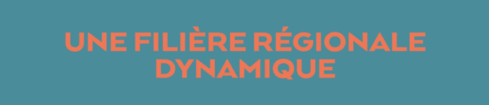 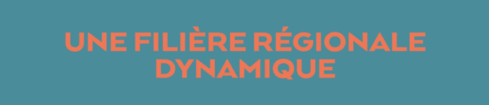 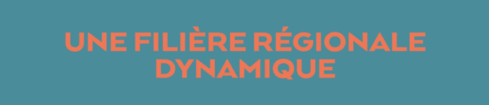 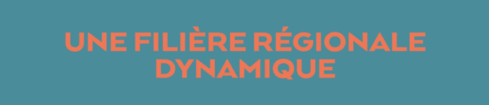 la semaine prochaine
Cette semaine
Ameublement / AGENCEMENT / menuiserie artisanale
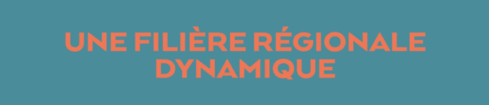 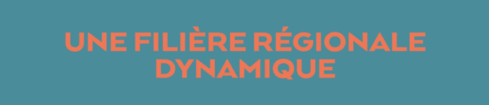 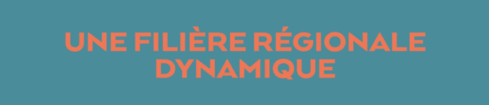 la semaine prochaine
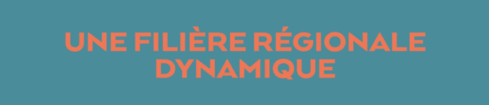 Cette semaine
CHARPENTE / CONSTRUCTION BOIS
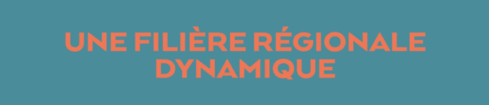 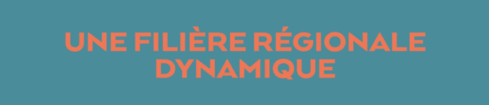 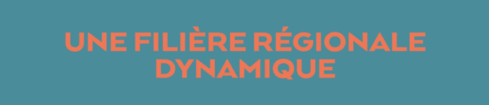 la semaine prochaine
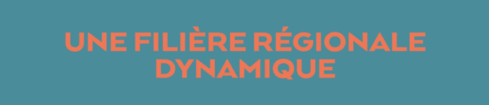 Cette semaine
NEGOCE IMPORT EXPORT
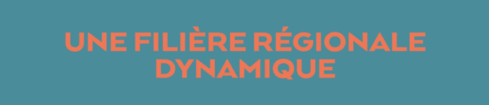 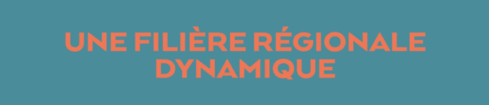 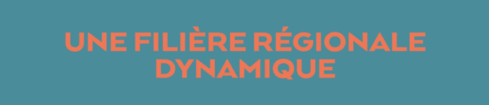 la semaine prochaine
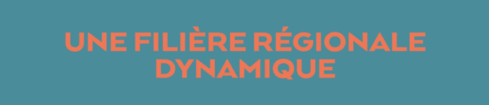 Cette semaine
MOE : ARCHITECTE - bureau d’étude - économiste
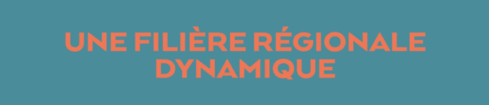 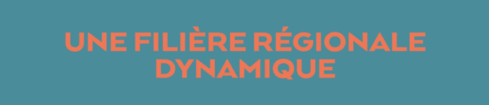 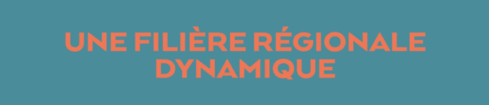 la semaine prochaine
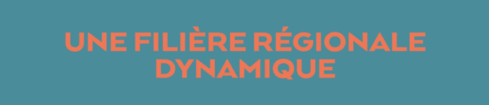 Cette semaine